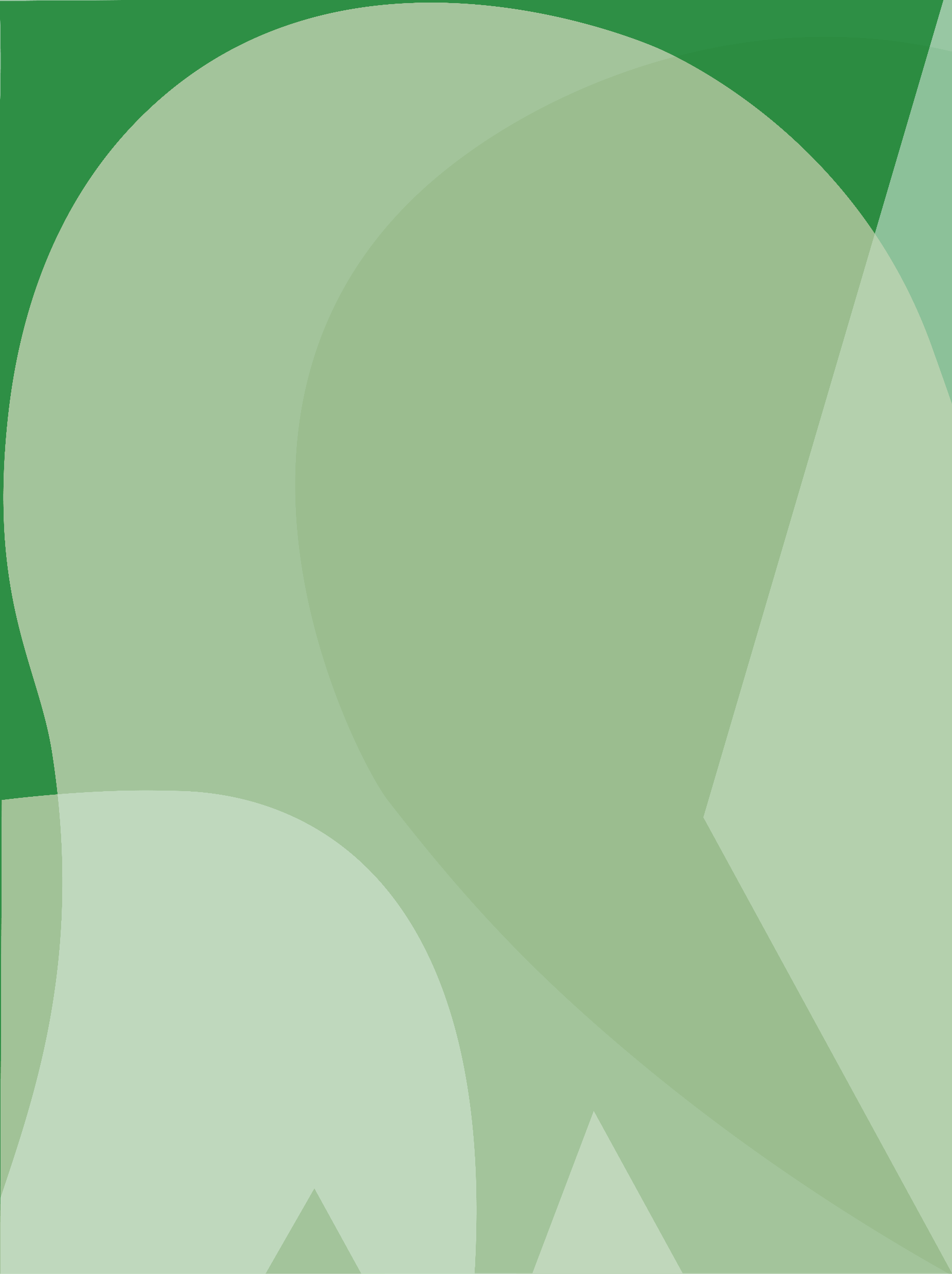 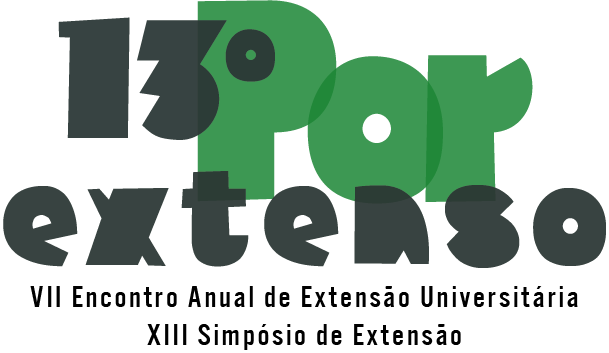 TÍTULO DO TRABALHO
Área Temática 
Projeto/Programa de Extensão nº/ Instituição de Ensino (SIGLA) 
Coordenador(a): Nome SOBRENOME
Autores: Nome SOBRENOME; Nome SOBRENOME; Nome SOBRENOME
Nome SOBRENOME; Nome SOBRENOME
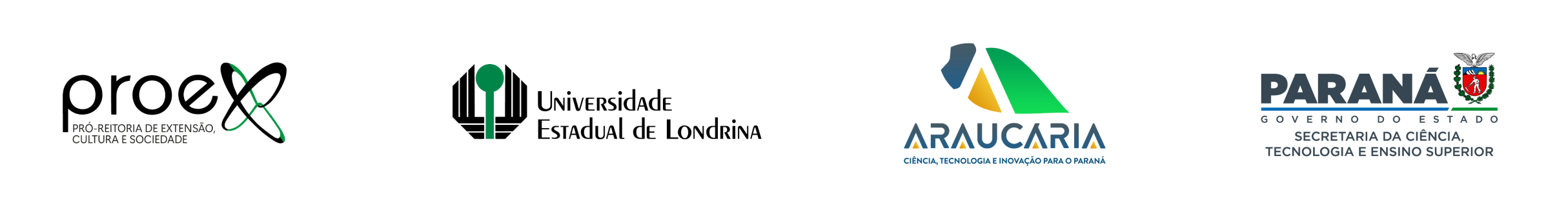 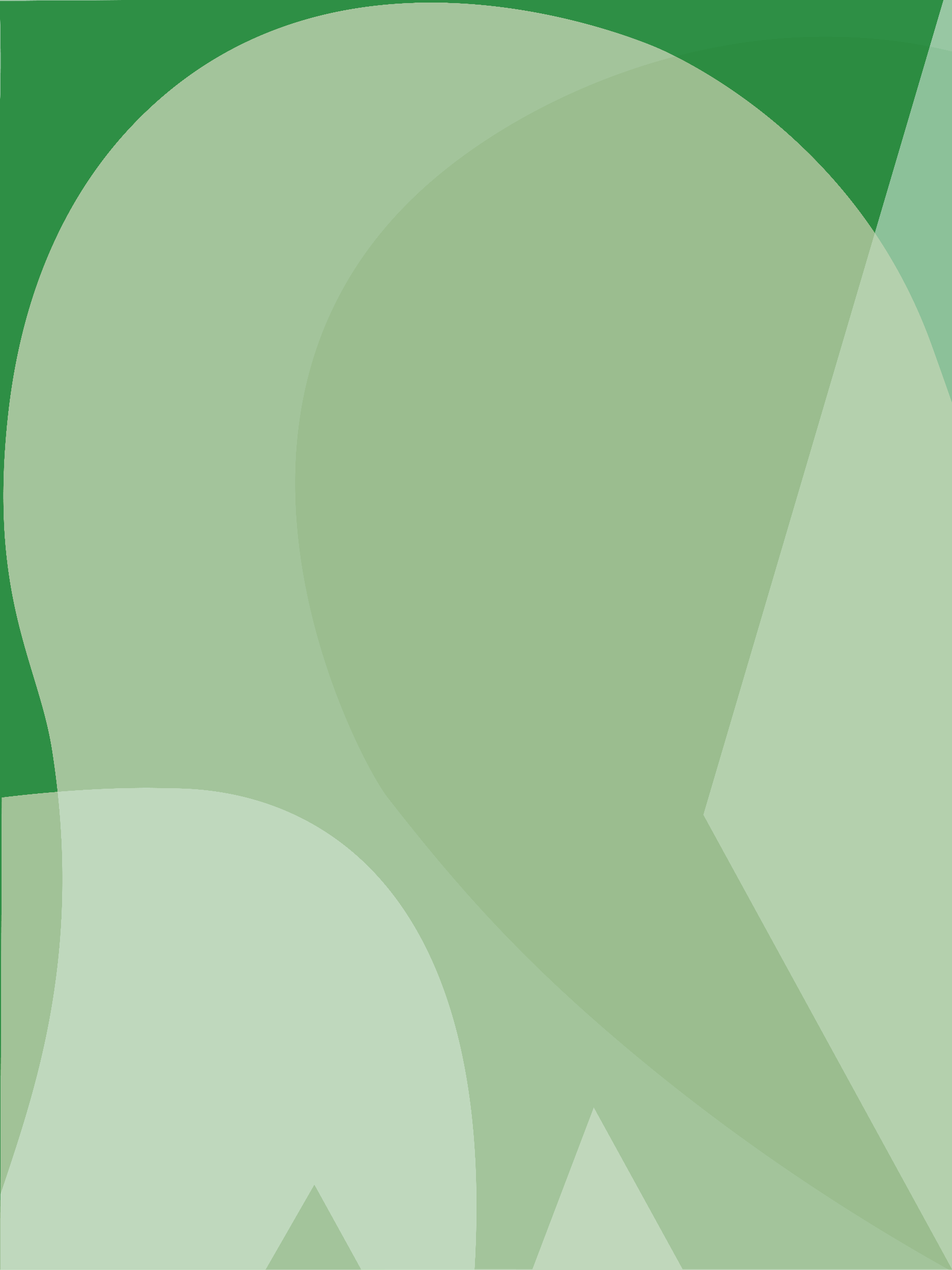 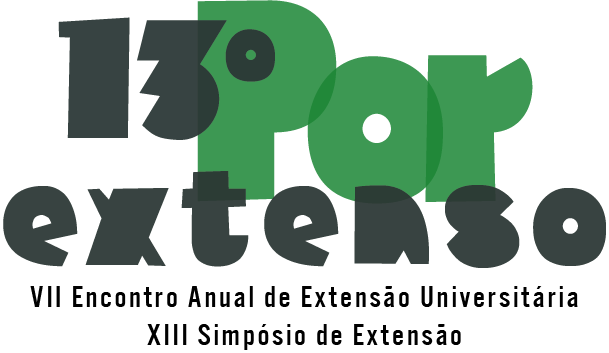 TÍTULO DO TRABALHO
Palavras-chave: 
separadas por vírgula, mínimo de 3, máximo de 5 palavras, espaçamento 1,0 com espaço depois, pular 1 linha).
Introdução: 
 insights da pesquisa (estímulo, investigação...)
 originalidade/ estrutura do projeto
 os objetivos da pesquisa.
- apresentar o objeto claramente e o delineamento do que será examinado no caso;
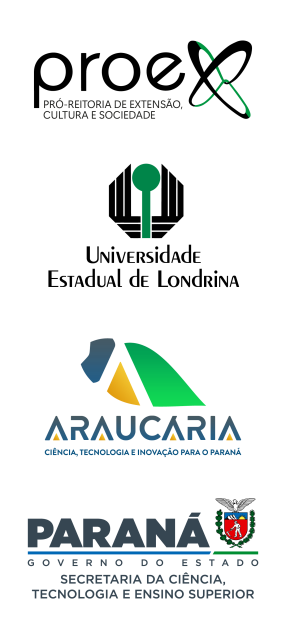 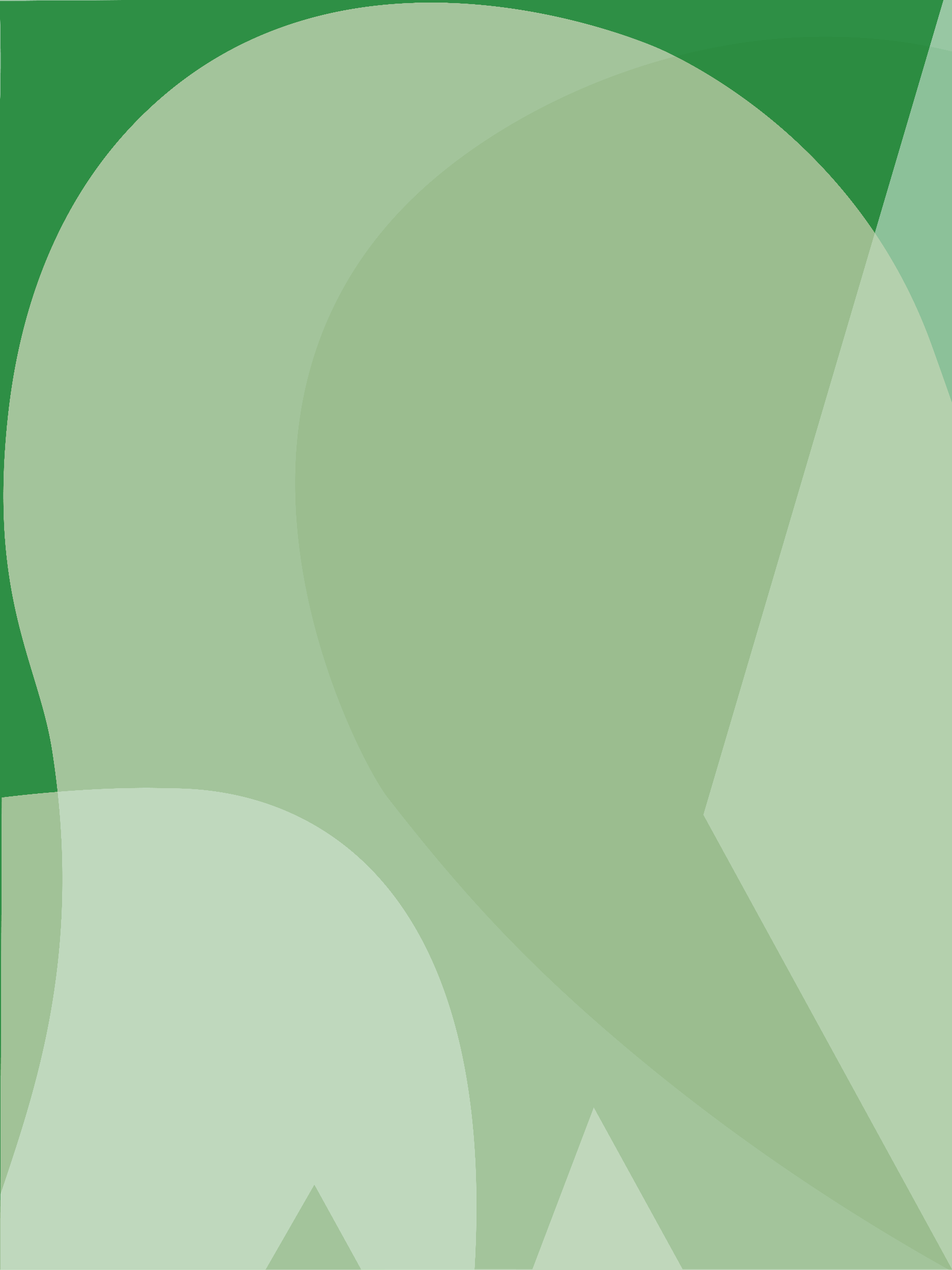 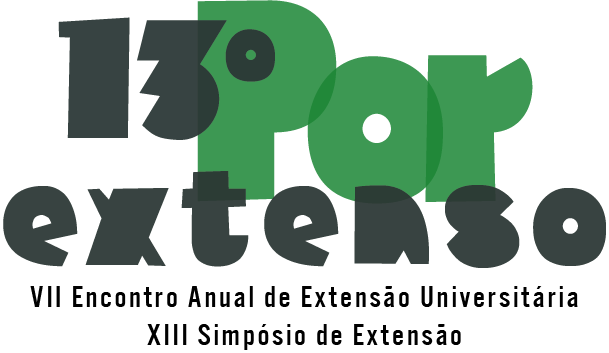 TÍTULO DO TRABALHO
Desenvolvimento da ação: 
- População beneficiada;
- Impacto social;
- Impacto na formação do(a) estudante.
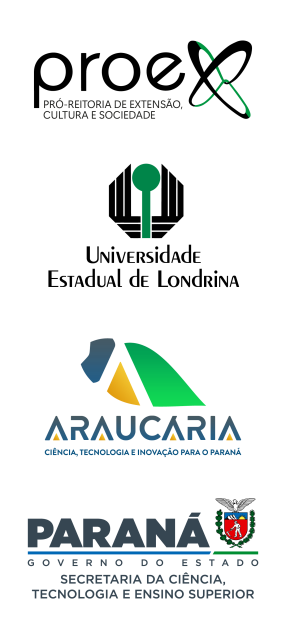 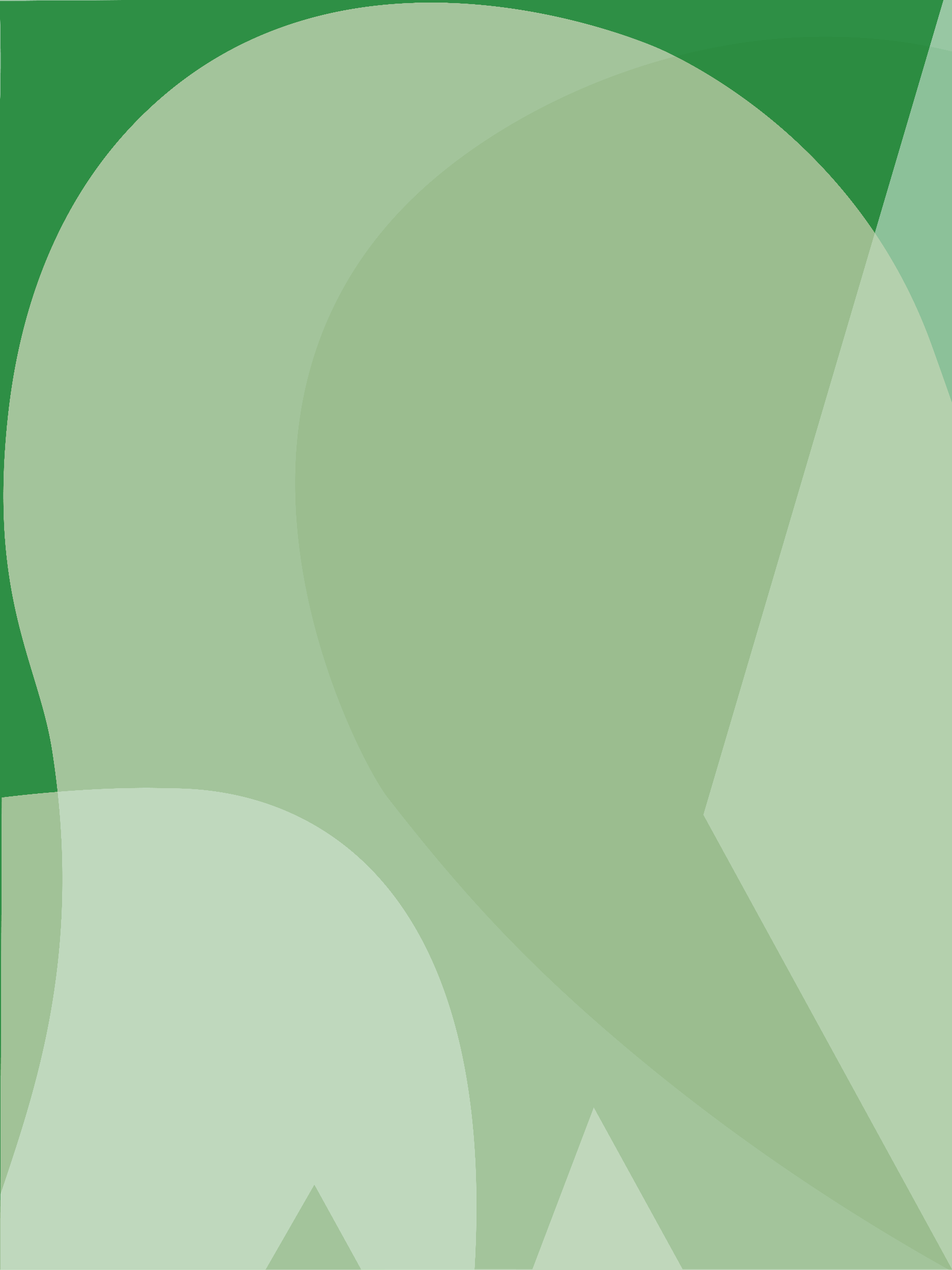 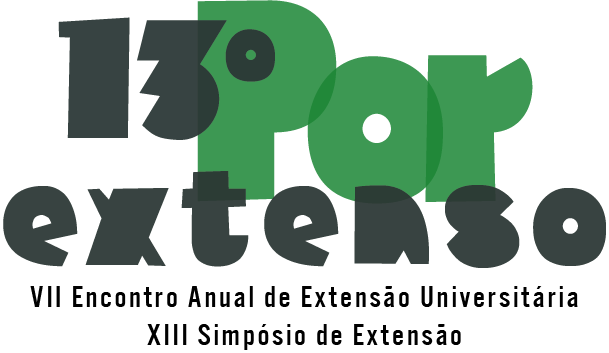 TÍTULO DO TRABALHO
Metodologia: 
- Apresentar a metodologia utilizada. 
- Destacar o público-alvo da atividade desenvolvida, o local, os materiais utilizados, 
- descrever as etapas das ações extensionistas.
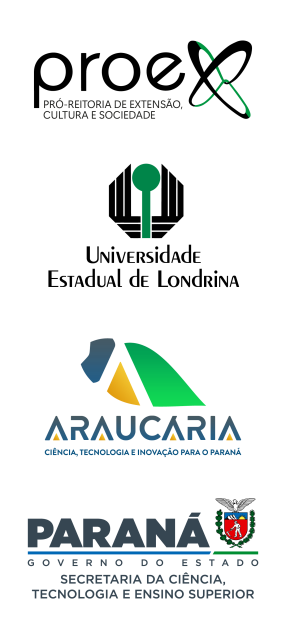 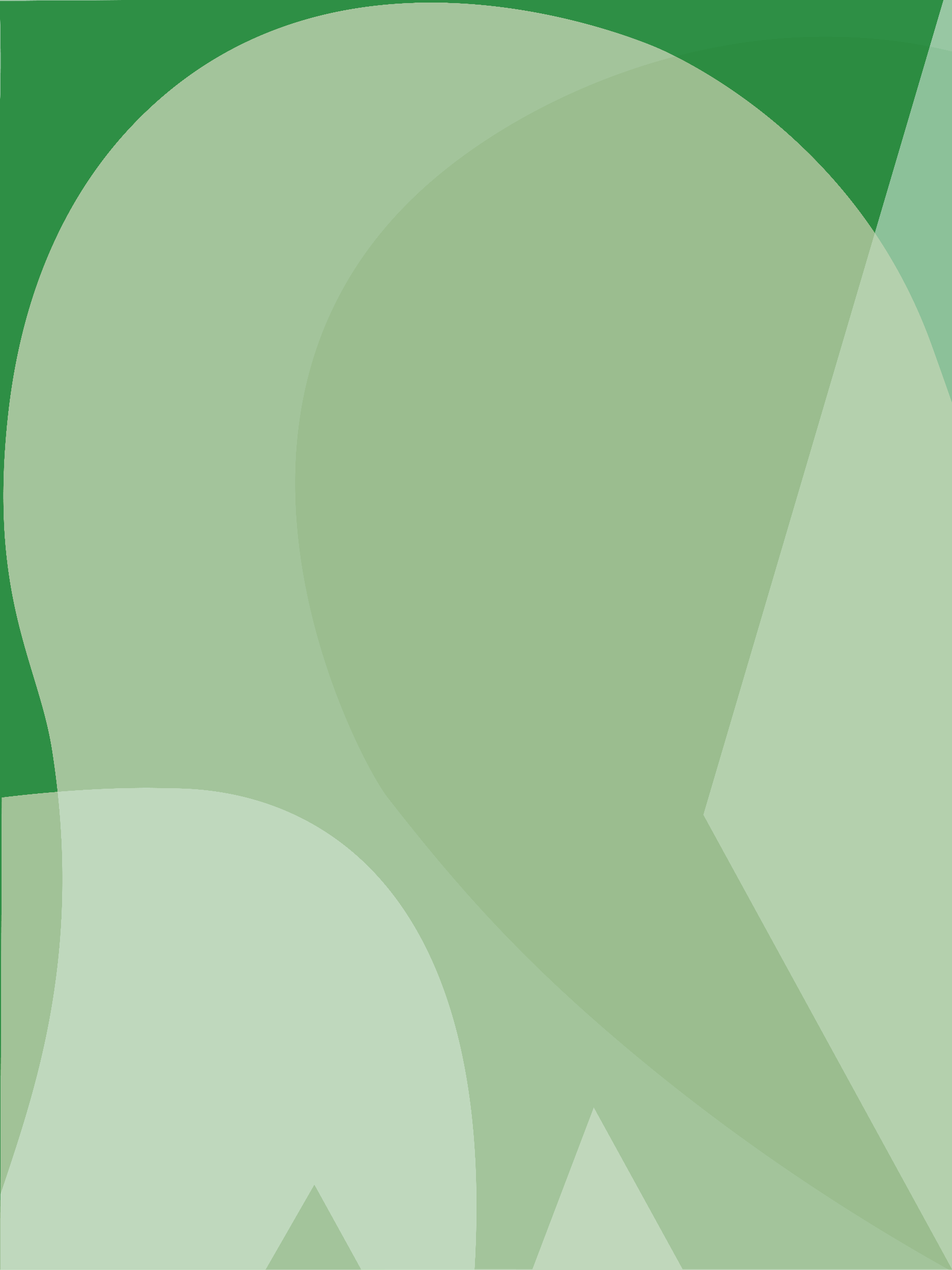 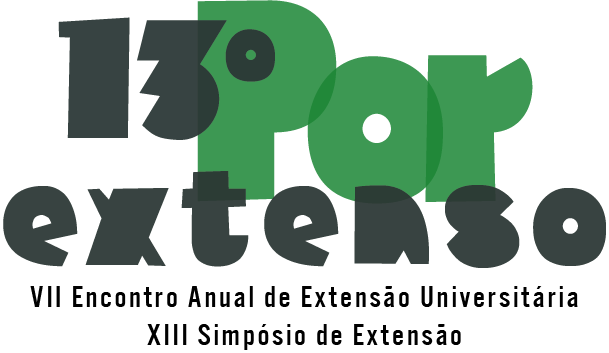 TÍTULO DO TRABALHO
Desenvolvimento e processos avaliativos: 
- Desenvolvimento das atividades extensionistas;
- Processos de avaliação com base em resultados mensuráveis e qualitativos da ação. 
- Considerar: 
(1) a participação da comunidade; 
(2) o impacto gerado; 
(3) a contribuição aos estudantes envolvidos. Inserir fotos ou outros registros que demonstrem as atividades extensionistas desenvolvidas para facilitar a análise e discussão do trabalho.
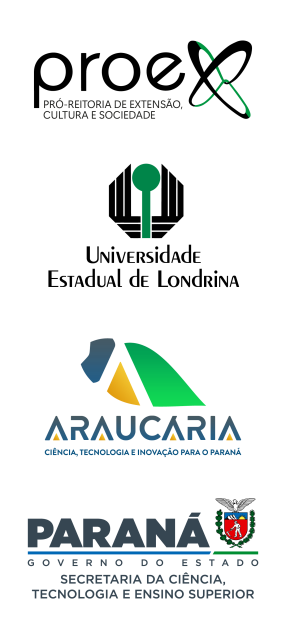 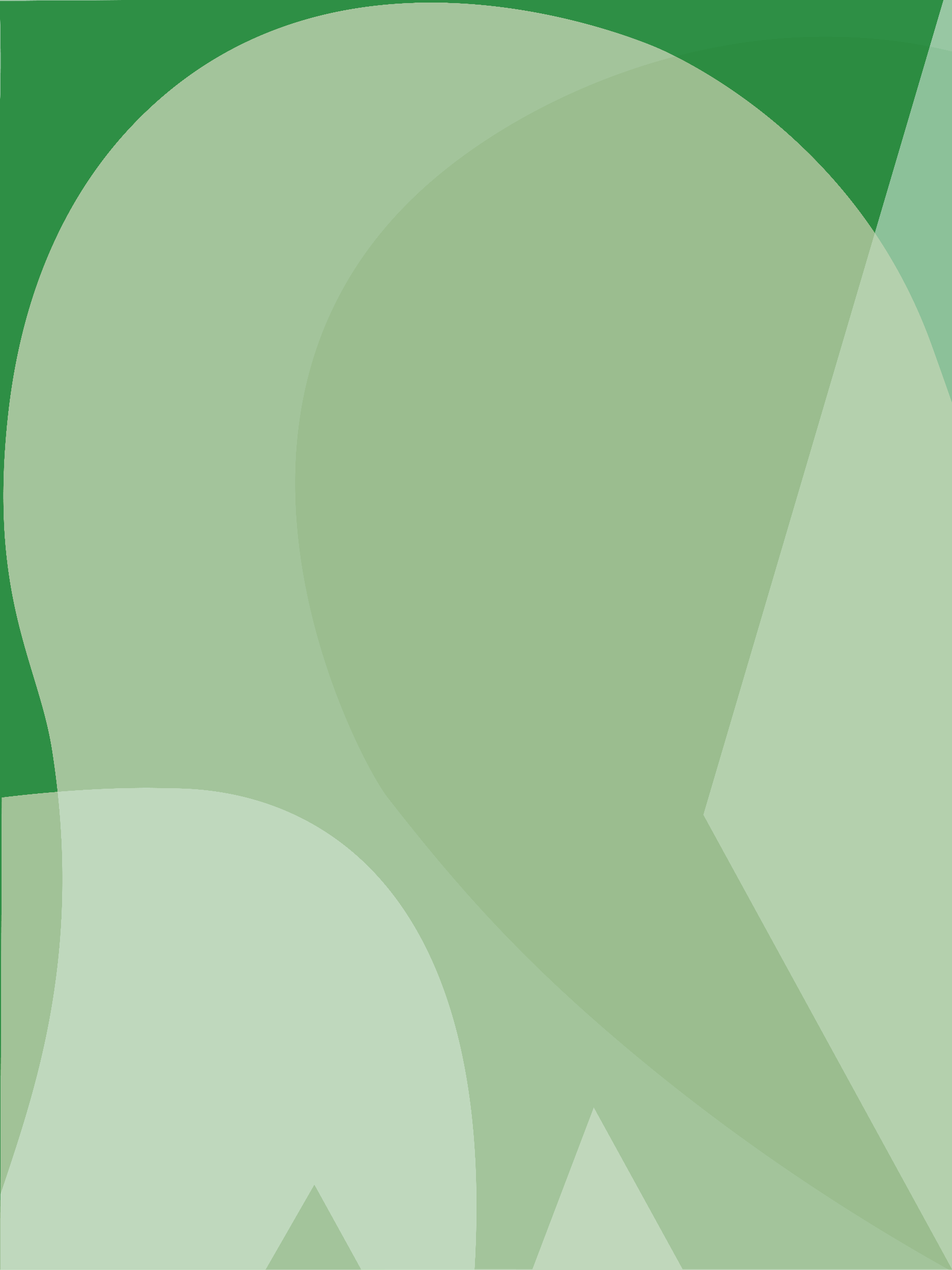 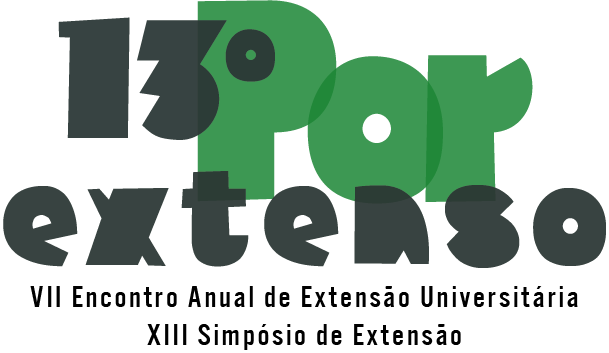 TÍTULO DO TRABALHO
Resultados: 
- Contribuições da ação extensionista;
- Indicadores/ recomendações;
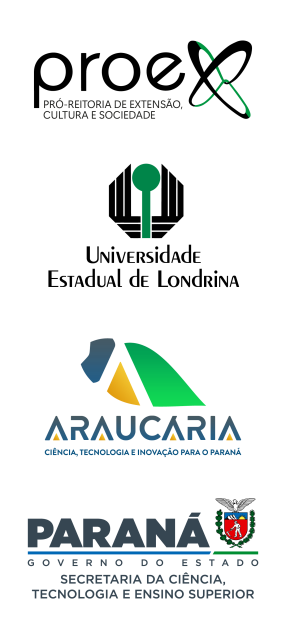 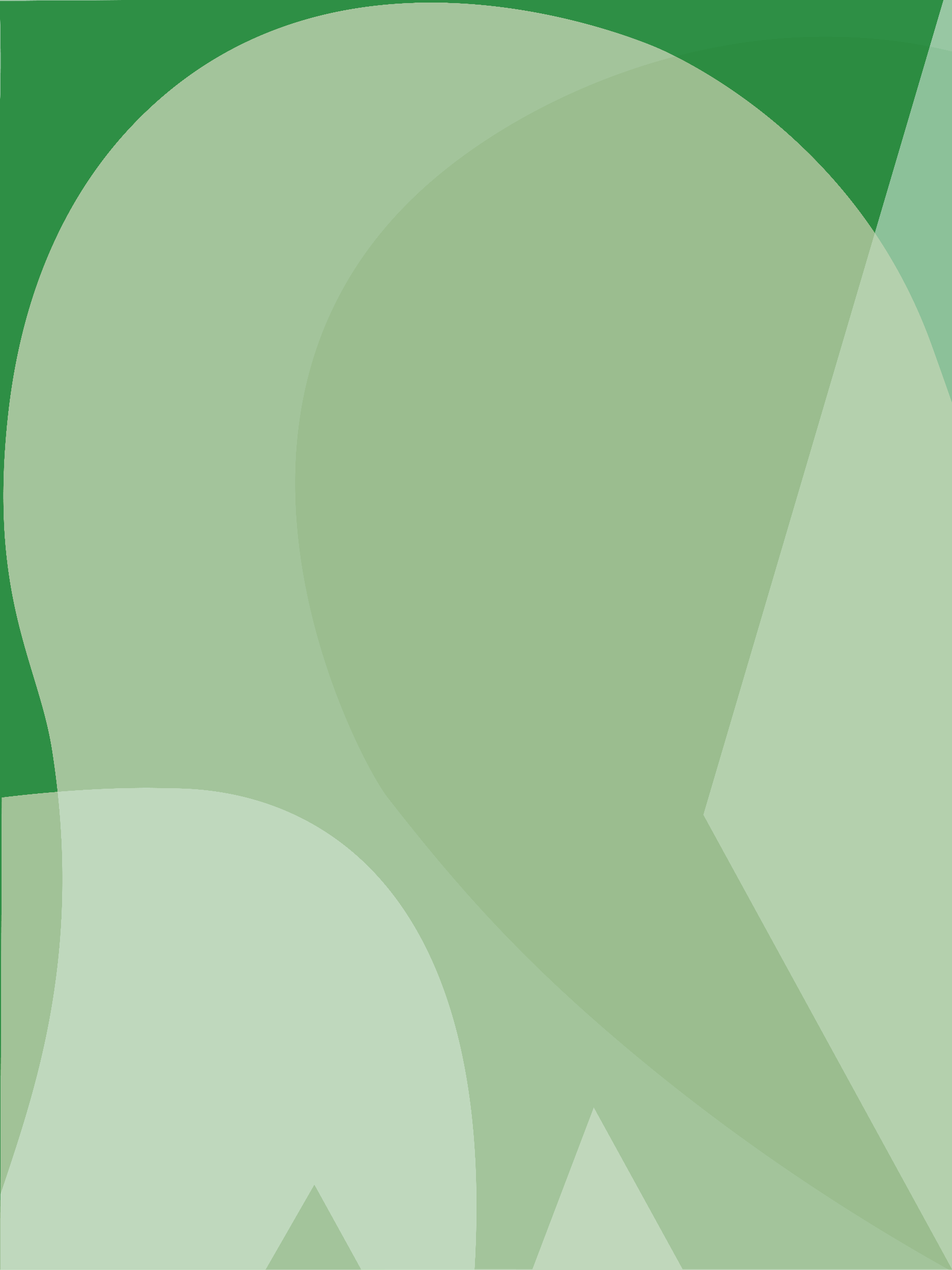 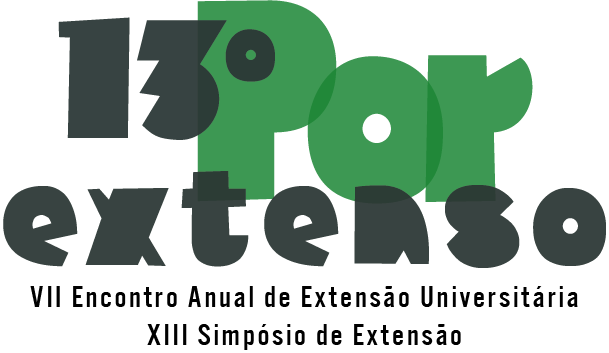 TÍTULO DO TRABALHO
Considerações Finais: 
Concluir se os objetivos foram alcançados a partir da discussão do desenvolvimento das atividades extensionistas e dos resultados alcançados. Enfatizar os resultados e o grau de transformação da situação inicial. 
Potencial avanço para ações futuras.
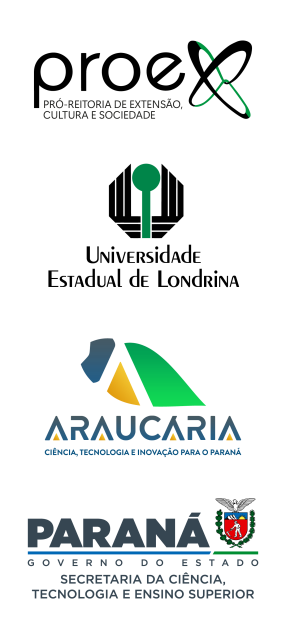 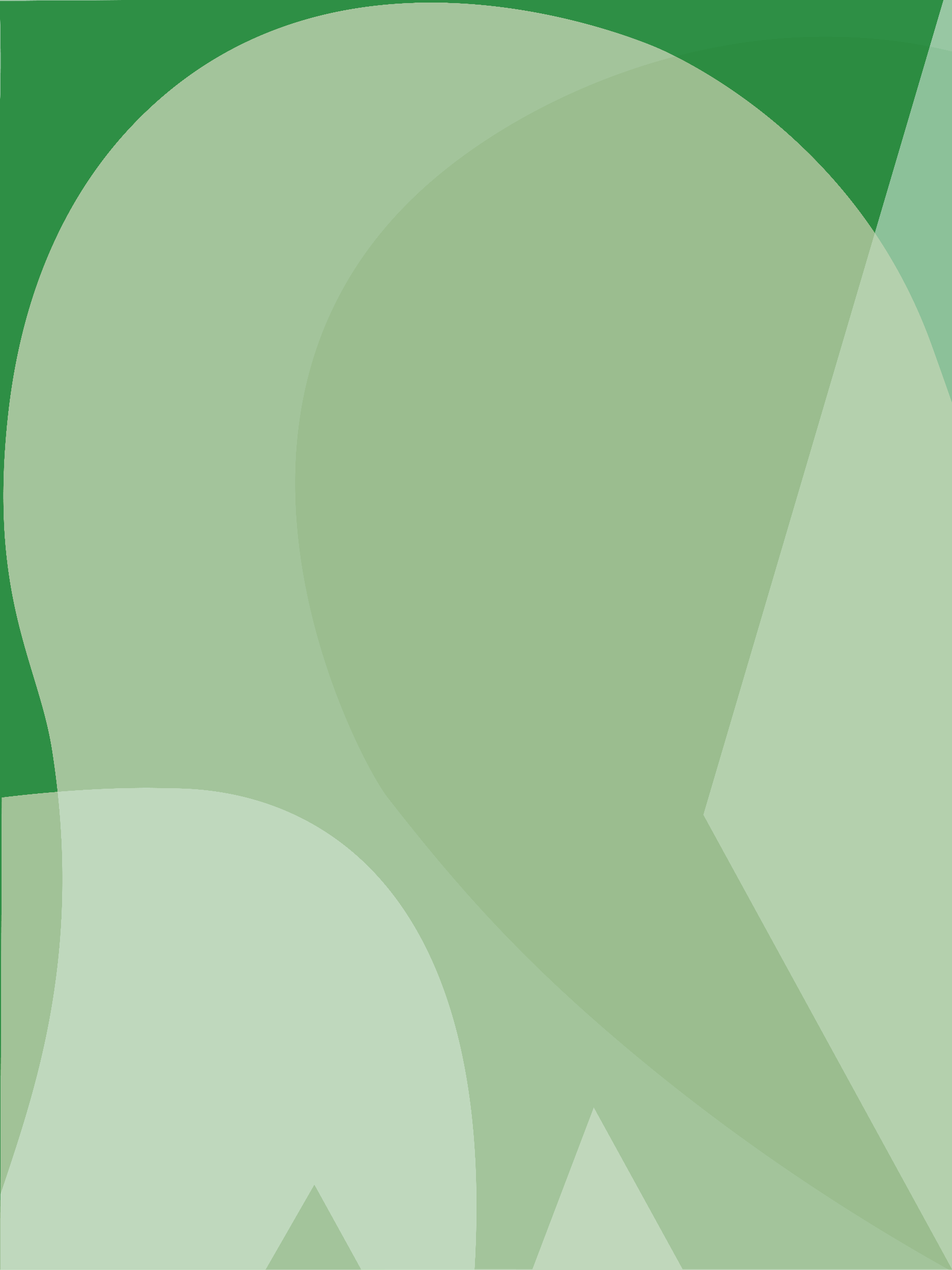 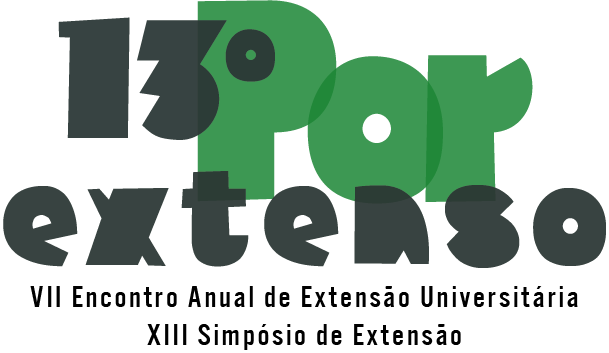 TÍTULO DO TRABALHO
Agradecimentos: 
- às agências de fomento pela viabilização do projeto ou programa de extensão e da agência de fomento da bolsa recebida.
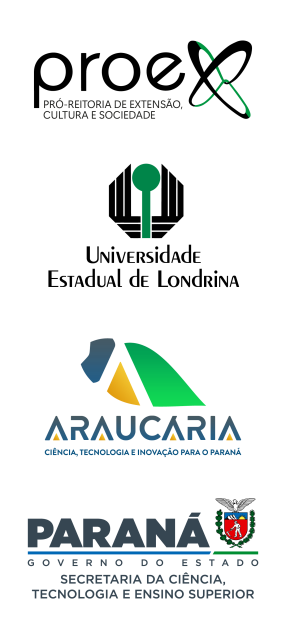